The 27th International Conference of the International Nuclear Target Development Society
Development of a liquid 3He target system for experimental studies of antikaon-nucleon interaction at J-PARC
Masaharu Sato 
RIKEN
in collaboration with
M. Iio(KEK), S. Ishimoto(KEK),  S. Shoji (KEK), S. Enomoto(KEK), 
T. Hashimoto(RIKEN), M.Iwasaki (RIKEN) and R.S. Hayano(Univ. of Tokyo)
Experiments @ J-PARC K1.8BR
Search for antikaon nuclear bound states in the 3He (K-, n) reaction (J-PARC E15)
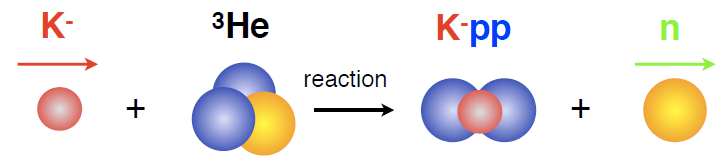 formation (missing mass) &
decay(invariant mass)
1 GeV/c
L
p-
p
“1st stage data taking in May 2013”
one of expected decay modes
p
K-pp   L p p- p p
e-
Kaonic He atom
Spectroscopy of kaonic He atoms (J-PARC E17)
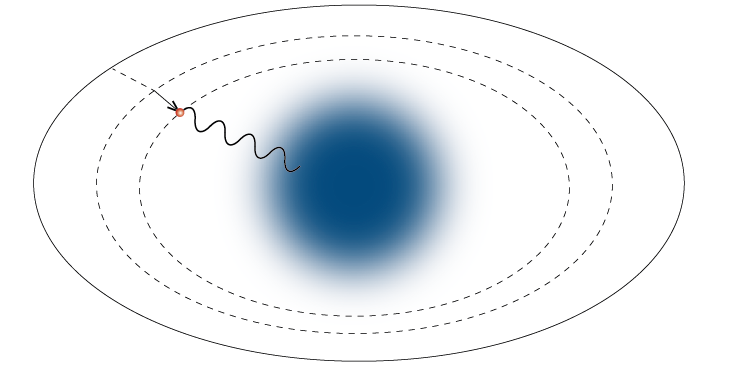 stopped K- reaction on 3He
K-
strong-interaction induced shift & width of atomic level
  Derive information on K-nucleus interaction
He
X-ray
X-ray detector
Both experiments need liquid 3He target
2
Setup
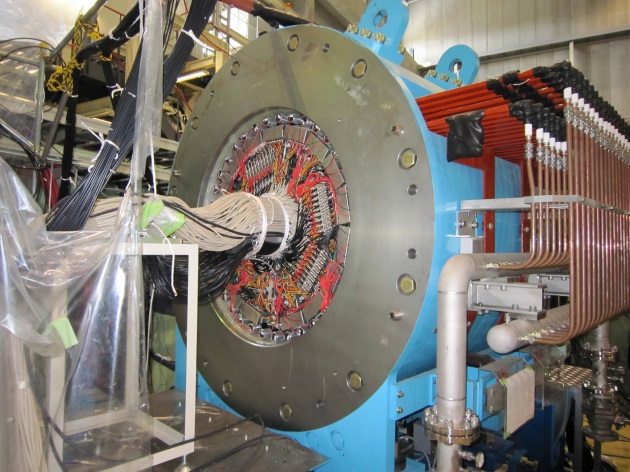 Setup for 3He(K-, n) around the target  (E15 setup)
3He target is install at the center of CDS
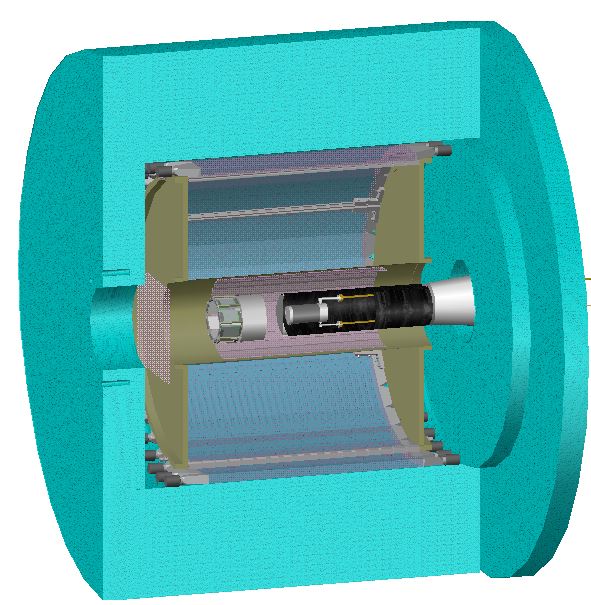 PTEP02B011(2012)
cylindrical detector hodoscope (CDH)
cylindrical drift chamber (CDC)
Experimental requirements 
large size 3He target
      (Φ=6.8 cm, L = 12.5 cm)
minimum the amount of the material around the target cell 
       ~ energy loss, multiple scattering
high 6-keV X-ray transmittance of the target cell (for E17). 
stability of the temperature 
       3He density depends on the 
         temperature
beam tracker
n
K- @1 GeV/c
inner hodoscope (IH)
p,p etc
3He target
access only from the downstream side
solenoid magnet
1.5 m
3
3He cryostat
Evaporator evacuation line
Cover the target with cylindrical detector system
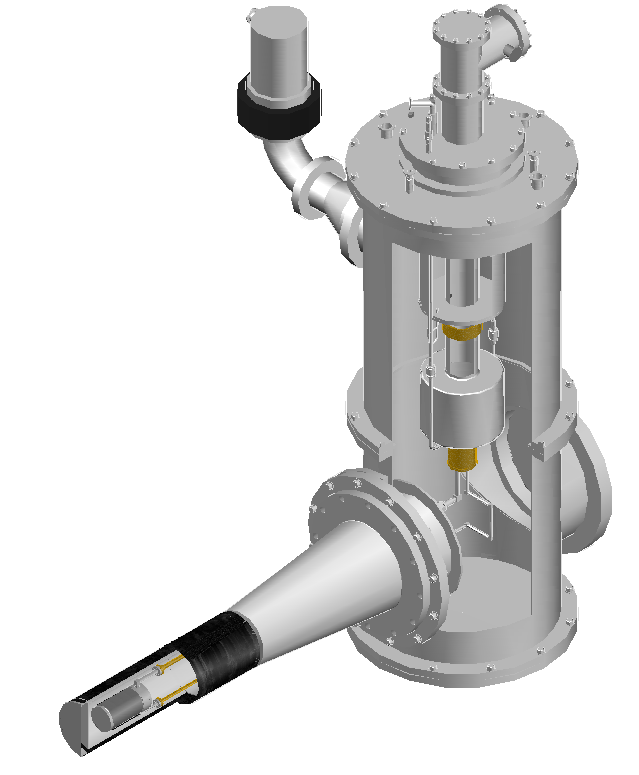 TMP
L-shape cryostat.
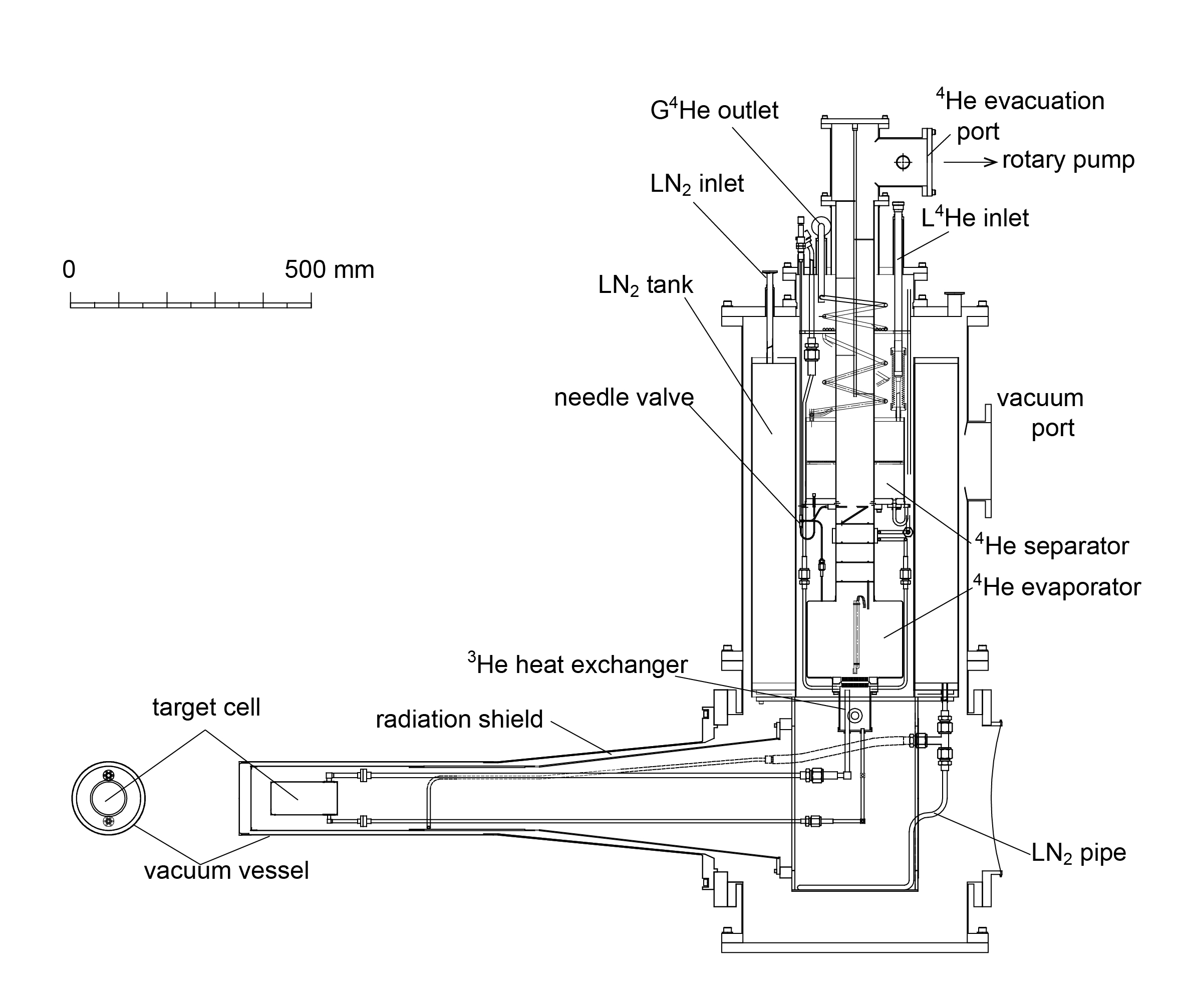 only the target cell is isolated from the main component
side view
separator
 (4He, 4 K)
evaporator
 (4He, 1.3 K)
NIMA687(2012)1
heat exchanger (3He, 1.3 K)
~1.2 m
cooling principle
the target cell & vacuum chamber
K-
Target cell
4
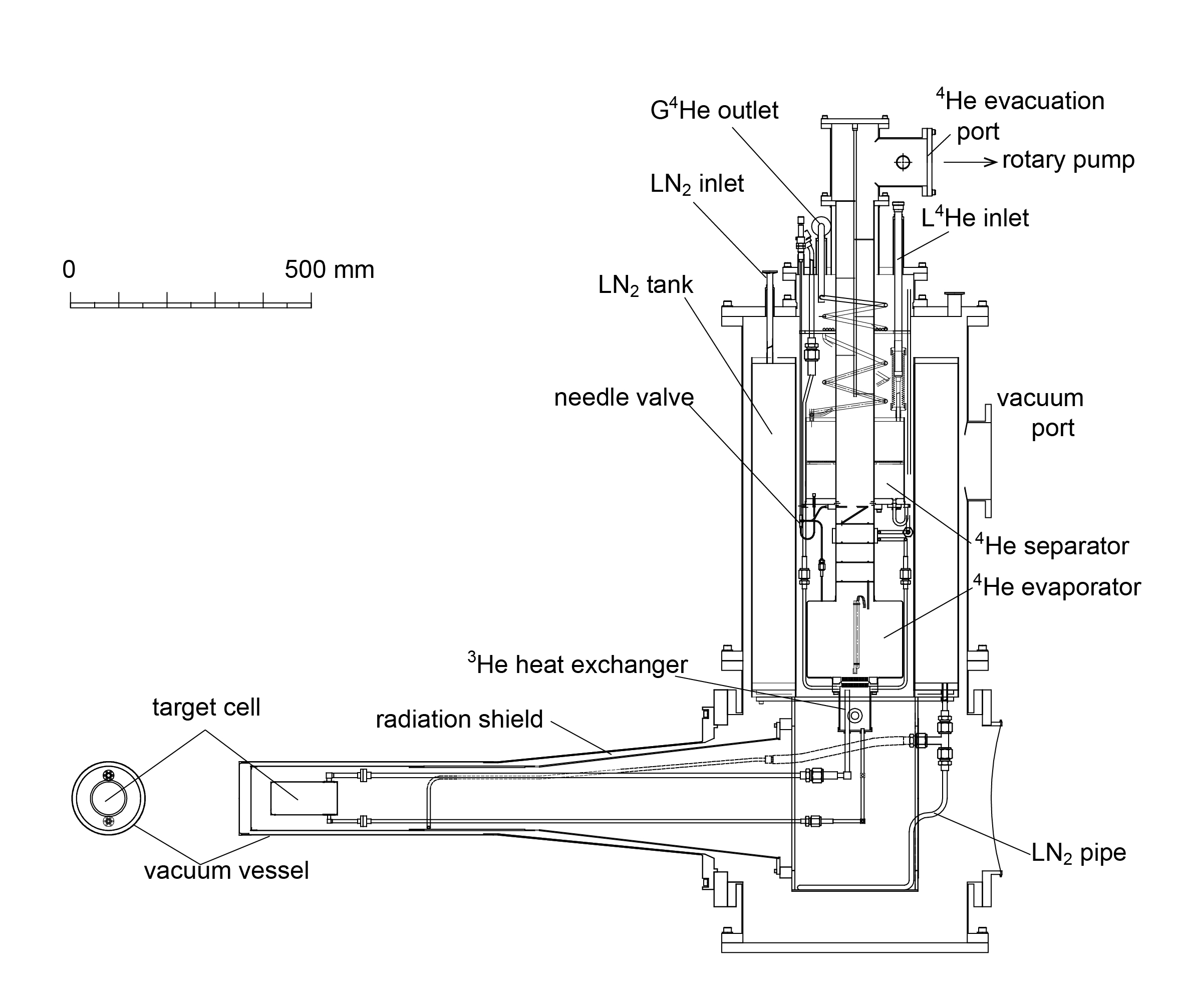 How to condense 3He
Condense gaseous 3He by heat contact with 4He
pump (120 m3/h)
400 litter of 3He gas (2 x200-litter tanks)
latent heat of vaporization
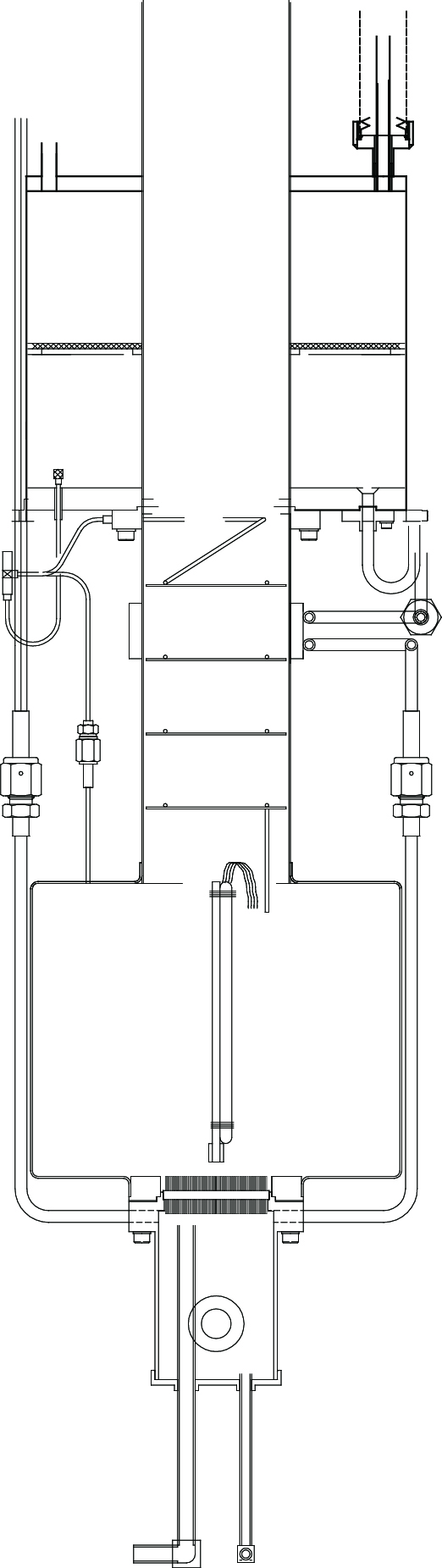 4He gas out
4He in
separator
 (4He,4.2 K)
liquid level sensor
(super conducting)
needle valve (NV)
vapor pressure of 4He
evaporator
  (4He, 1.4~2.5 K)
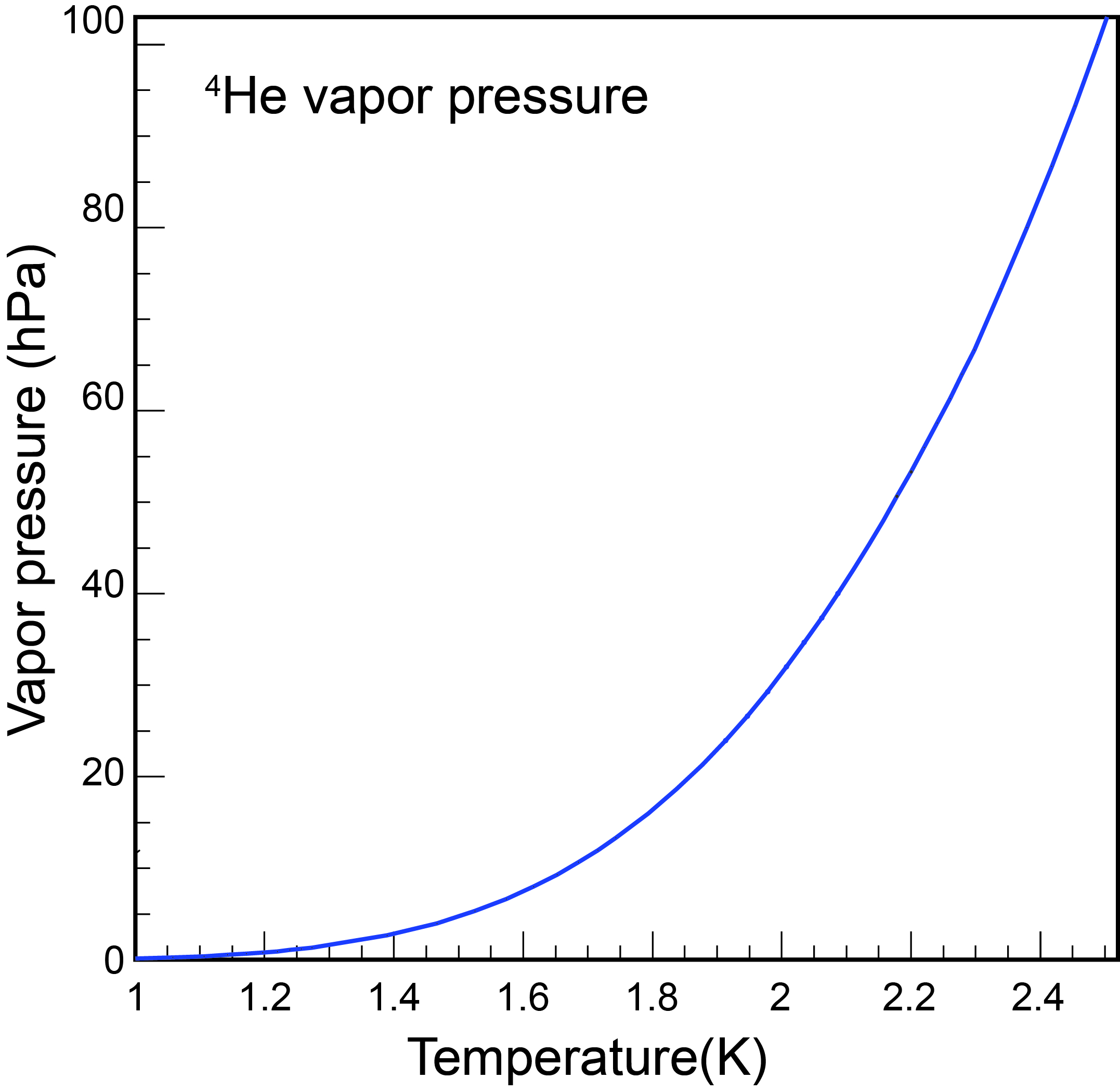 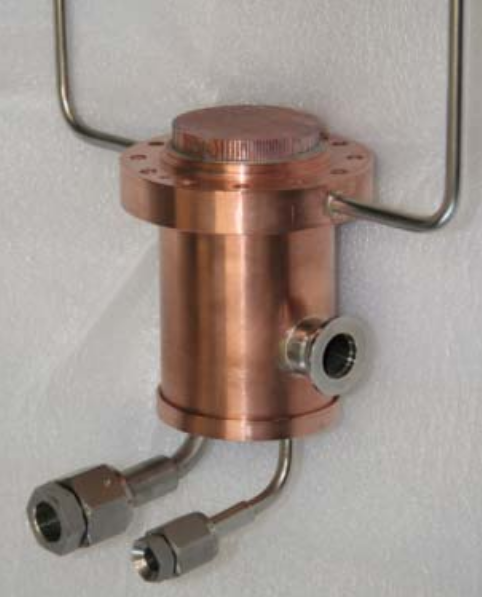 fins
decompression
3He gas in
heat exchanger 
    (3He,1.4 K
         ~2.5 K)
3He liq.
5
3He vapor pressure
vapor pressure of 3He = pressure inside the tank
separator 
4.2 K
achieved temperature ~ amount of the condensed 3He
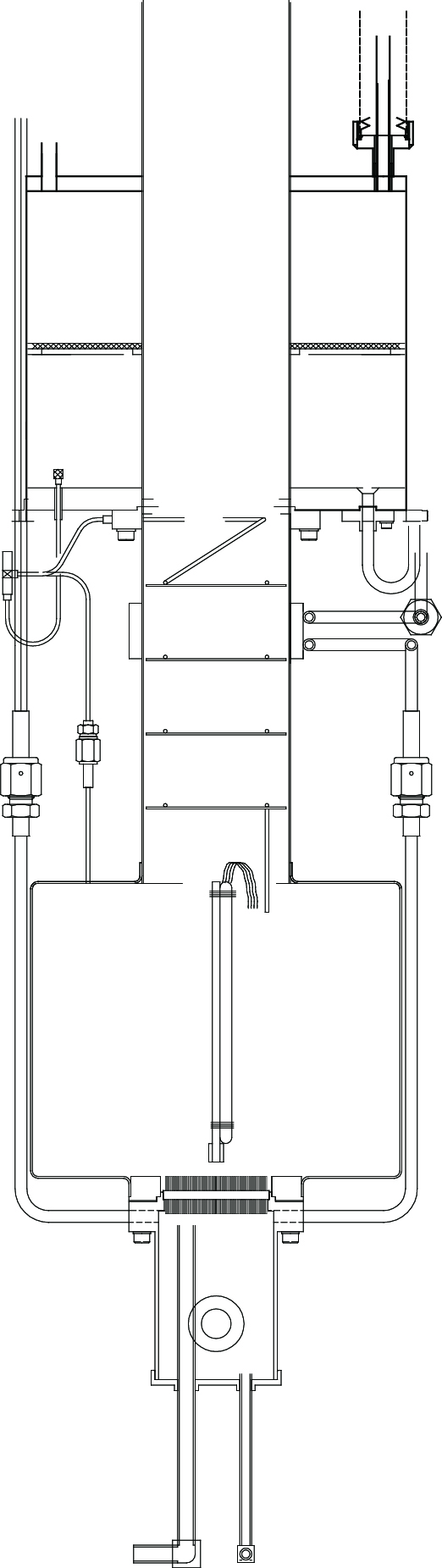 vapor pressure of 3He (and 4He )
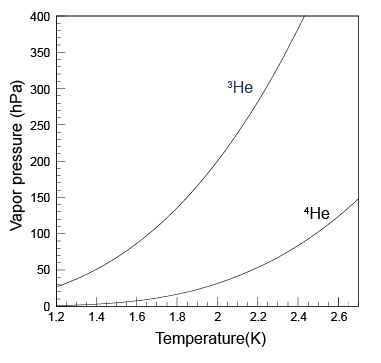 only 60 % of 3He gas condense
(initial ~ 1000 hPa)
3He
2.5 K is insufficient
due to the limitation of the total 3He gas amount
1.4 K: 
p3He ~50 hPa
2.5 K: 
p3He ~ 400 hPa
NV
4He
To lower evaporator
temperature:  
  2.5 K (NV open) 
  1.4 K (NV close)
* with NV close, liquid in evaporator decreases
* if evaporator is empty, cooling power is lost
6
transfer to the cell
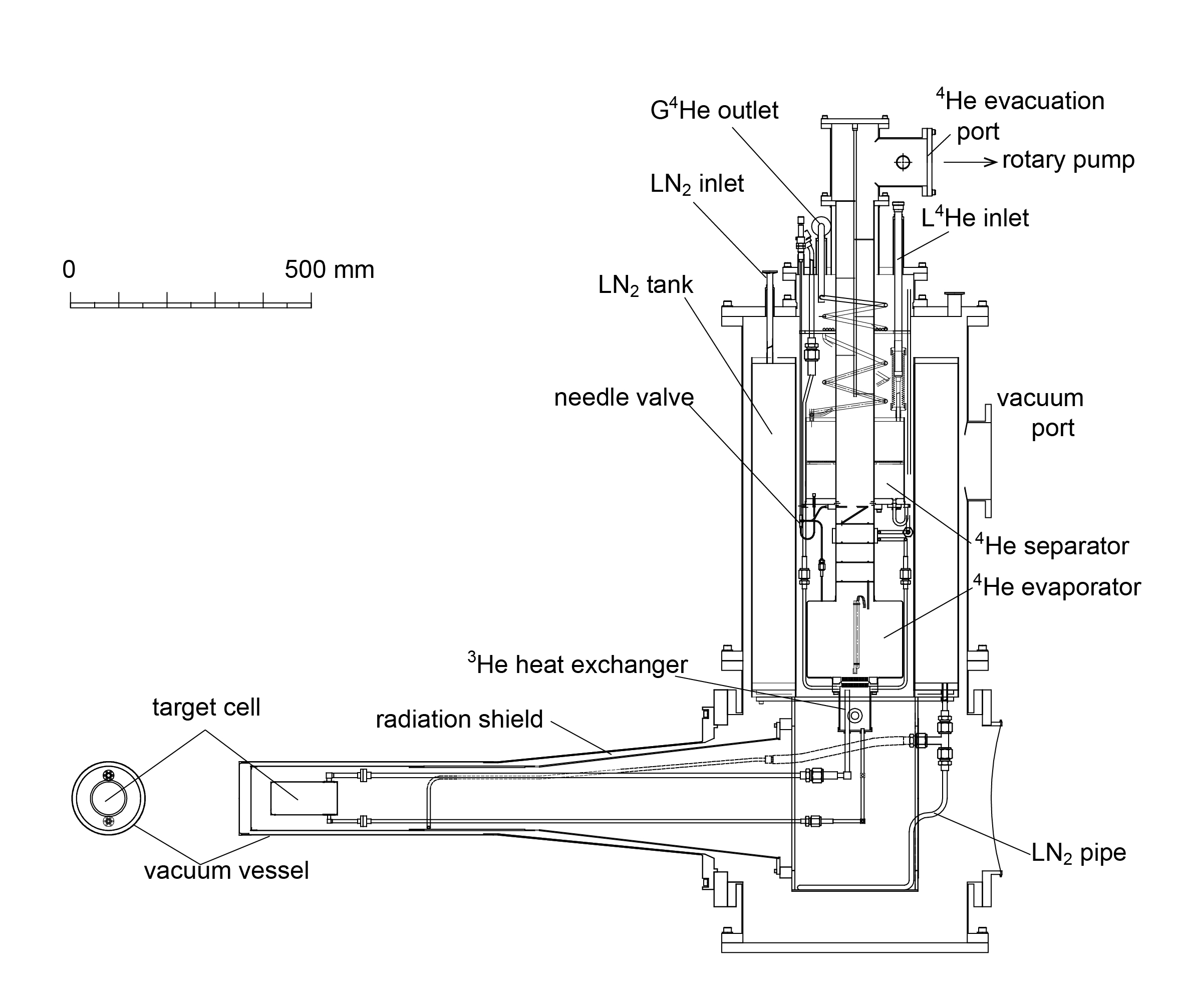 liquid transfer between the heat ex. and the target cell
~1.2 m
3He in the heat ex. flows into the target cell through lower pipe
warmed-up 3He returns to the heat exchanger
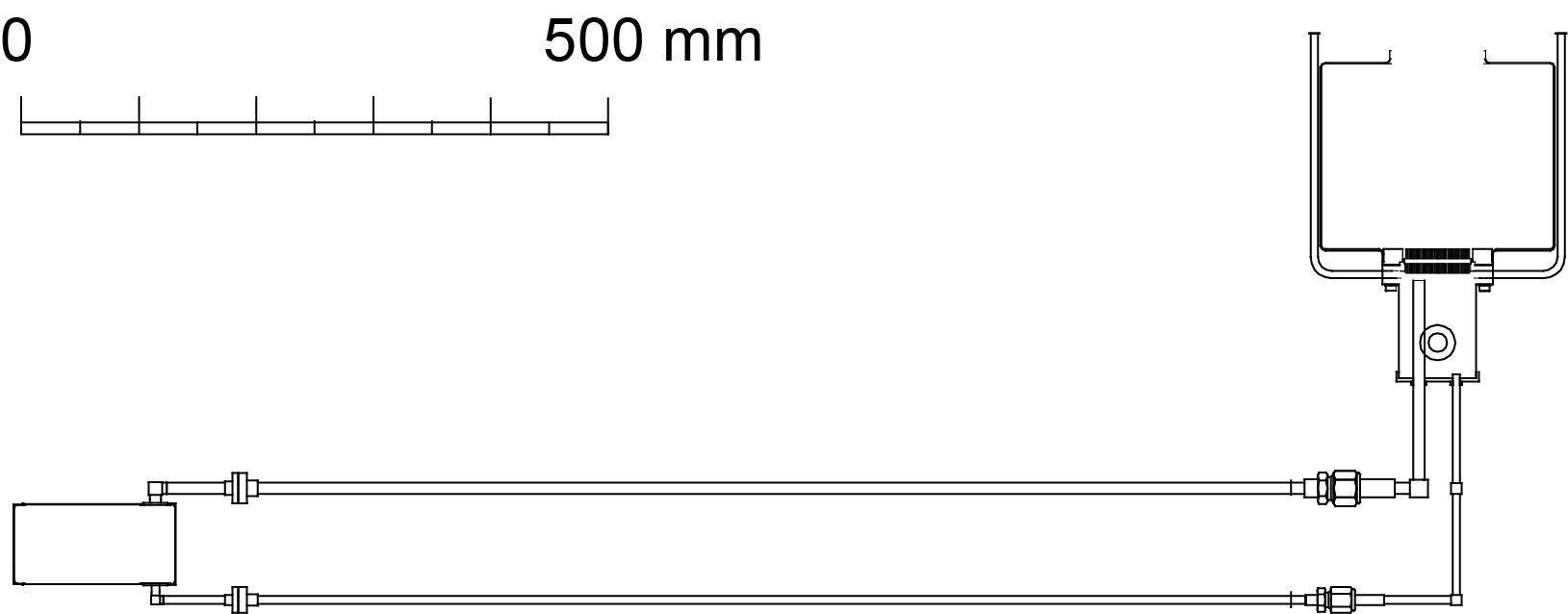 4He
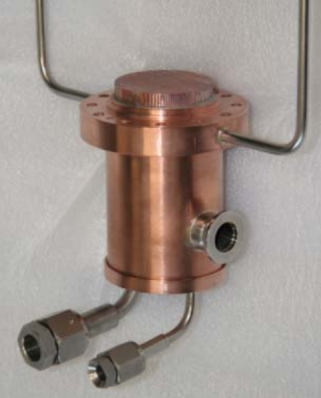 3He
flow
target cell
heat exchanger
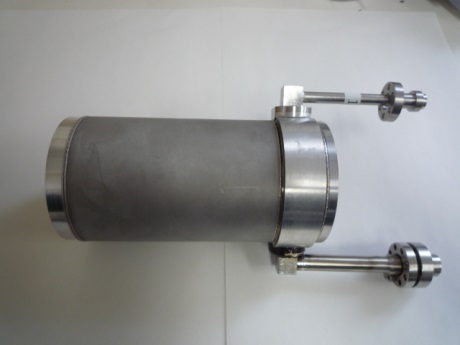 flow
effective heat transfer by circulation of the liquid between the heat exchanger and the target cell
7
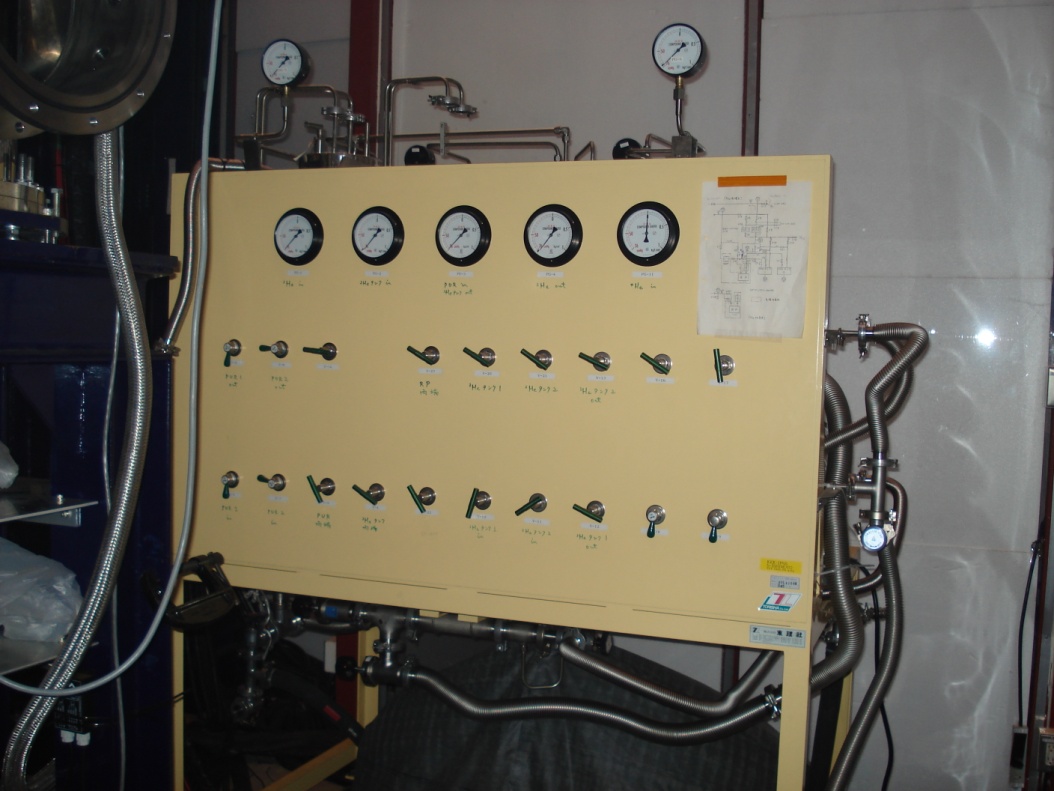 3He Gas handling system
400-litter 3He gas  tank
leak rate : <10-10 Pa m3/s
emergency
recovery
cooling
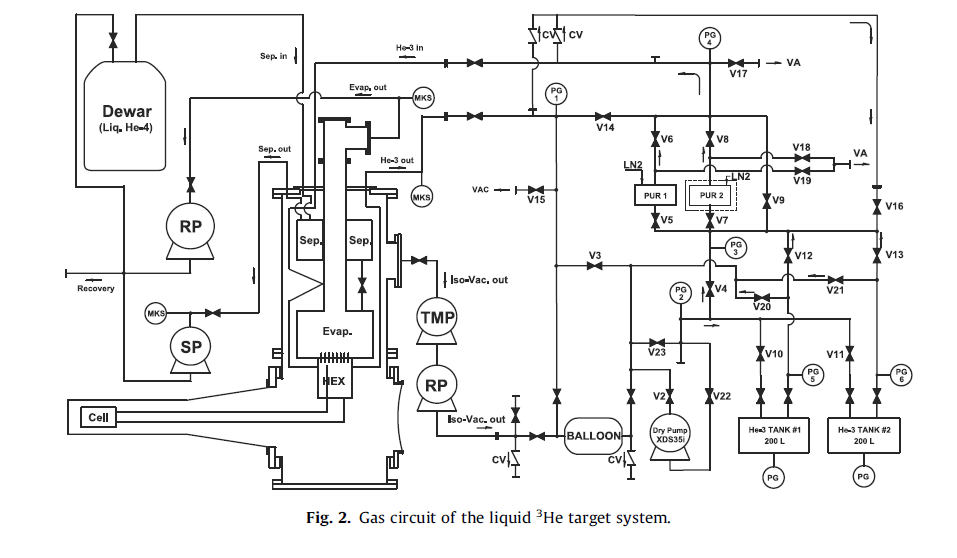 4He
cell broken!
3He tank
8
dry pump
balloon (1000 litter)
photo @ K1.8 BR beam line
side view @K1.8BR
(uninstalled from CDS)
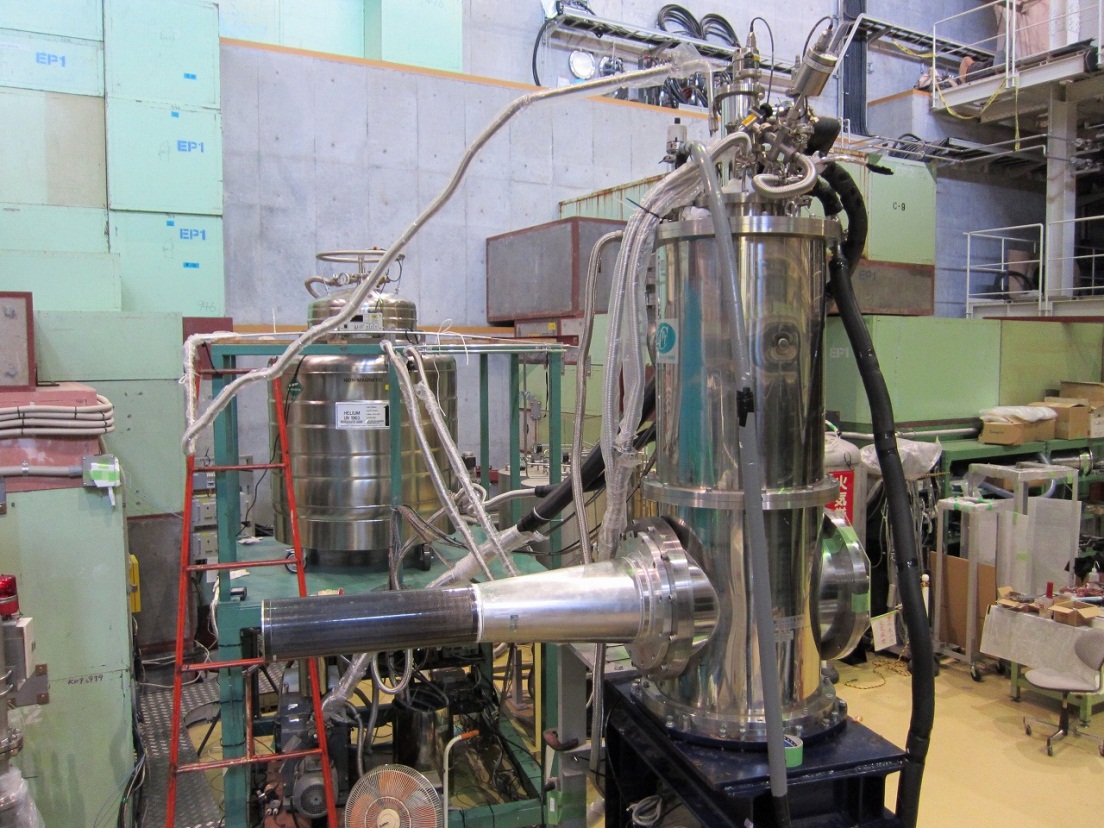 transfer tube
500 l 4He Dewar
3He target
CFRP (t=1 mm)
9
Beryllium target cell
good x-ray transmittance around 6 keV
low amount of material
Al ring
 (T = 1 mm)
3He density ~ 0.081 g/cm3
Thickness VS Transmittance
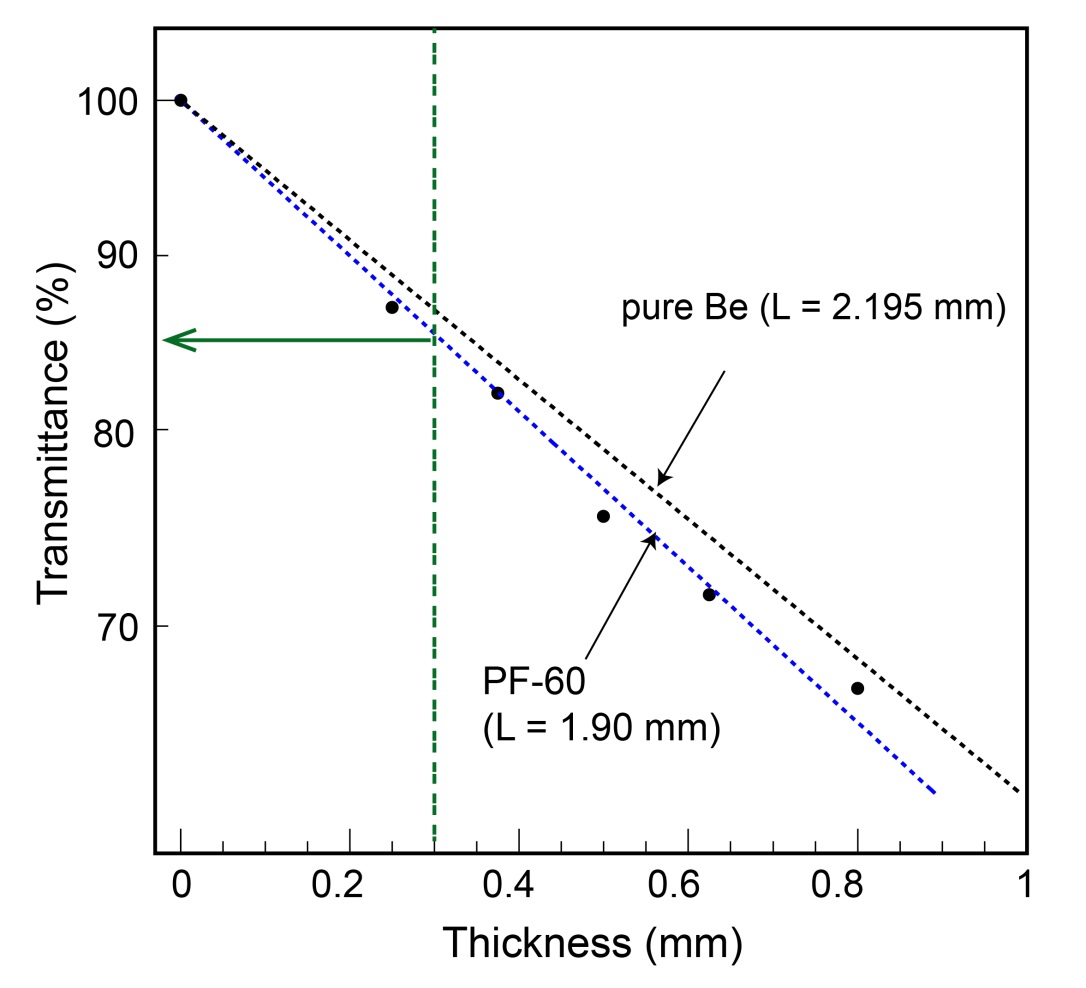 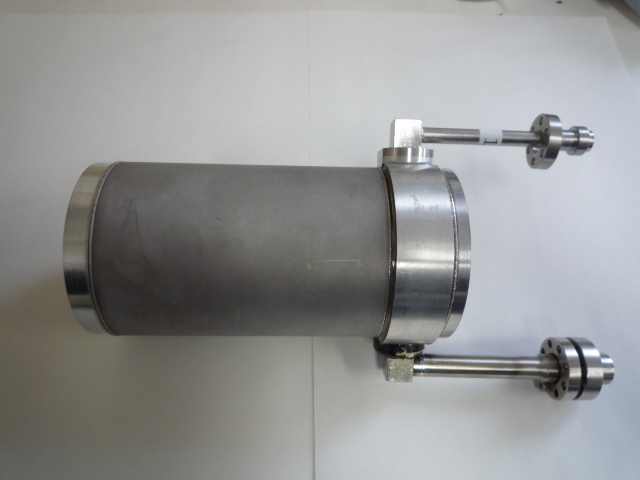 measured with Mn-Ka (5.9 keV)
AlBeMet cap
K-
>99.0 % Be (T=0.3 mm, PF-60)
assembled with EBW
AlBeMet cap
AlBeMet (Materion Brash)
lower density  (2.0 g/cm3 )than Al
higher Young modulus than Al
easy to handling than Be
transmittance ~ 85 % @ 5.9 keV
c.f. ~50 % with Mylar or Kapton
CFRP vacuum chamber
Why CFRP (Carbon Fiber Reinforced Plastic)?
CFRP prepreg sheet T= 0.24 mm
(Sankyo Manufacturing Co Ltd. , 80tonUD)
Strength of cylindrical shell   ~ Young modulus
Low density is favored from the experiment
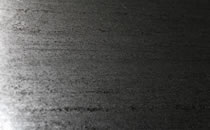 CFRP is the best choice.
(Beryllium is extremely expensive.)
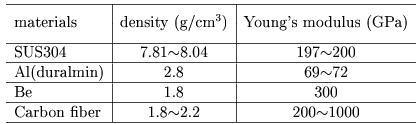 4 layers are laminated with 0 and 90 degrees
    T =1 mm
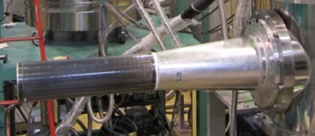 beam window
(t = 0.6 mm)
Al frame
(Out of detector acceptance)
thin vacuum chamber
11
Operational result (1)
NV open
time history of a cooling
close 3He tank valve
refill evaporator
NV close
NV close
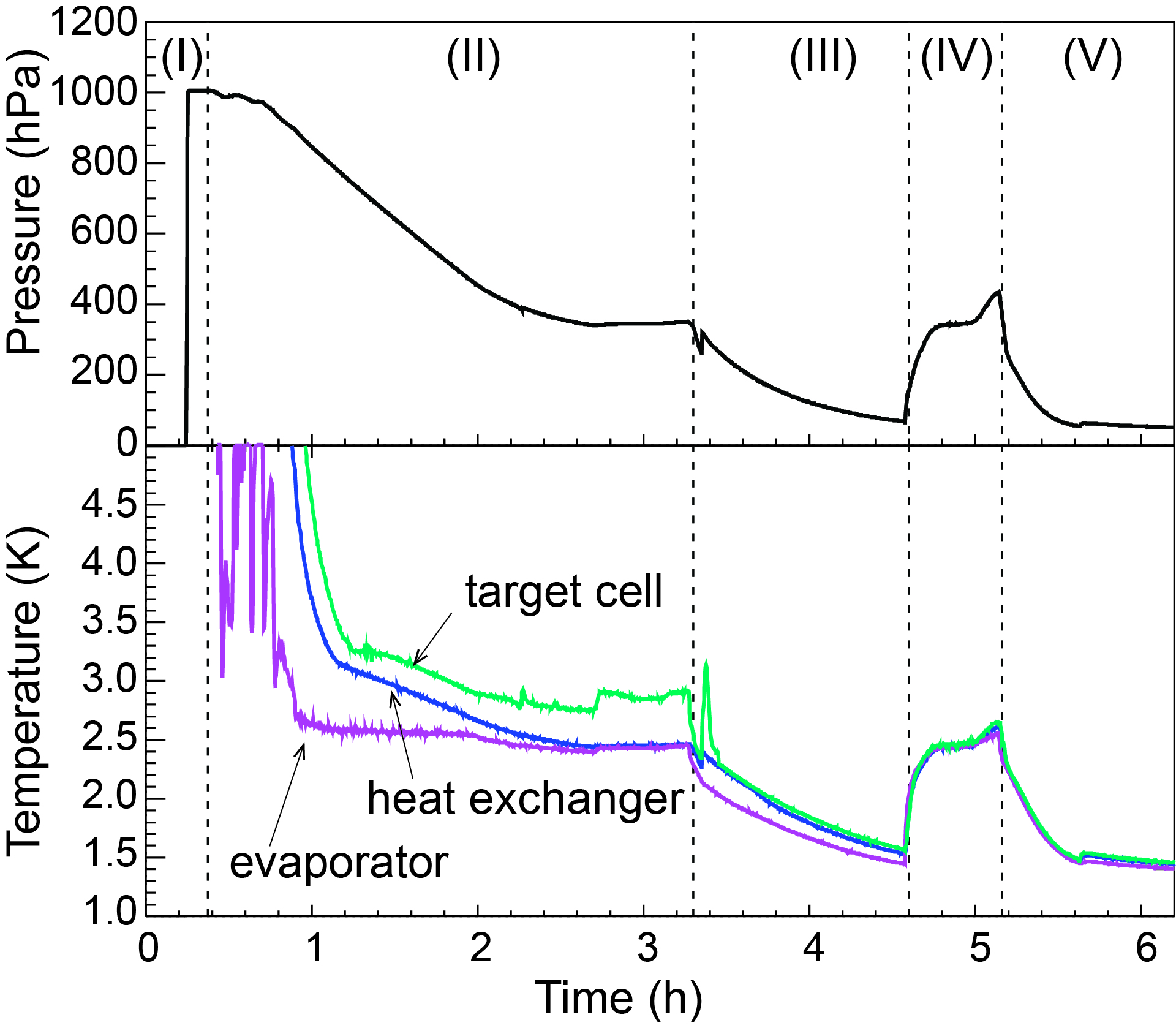 condense
      ..saturate
pressure inside the heat ex.
condense
3He tank open
temperature
no-difference in temperature
liquid 3He target becomes ready within 6 hours.
12
Operational result (2)
time history during the beam time of 3.5 days (May 2013)
cooling power : latent heat evaporation of 4He in the evaporator 
   need to refill 4He
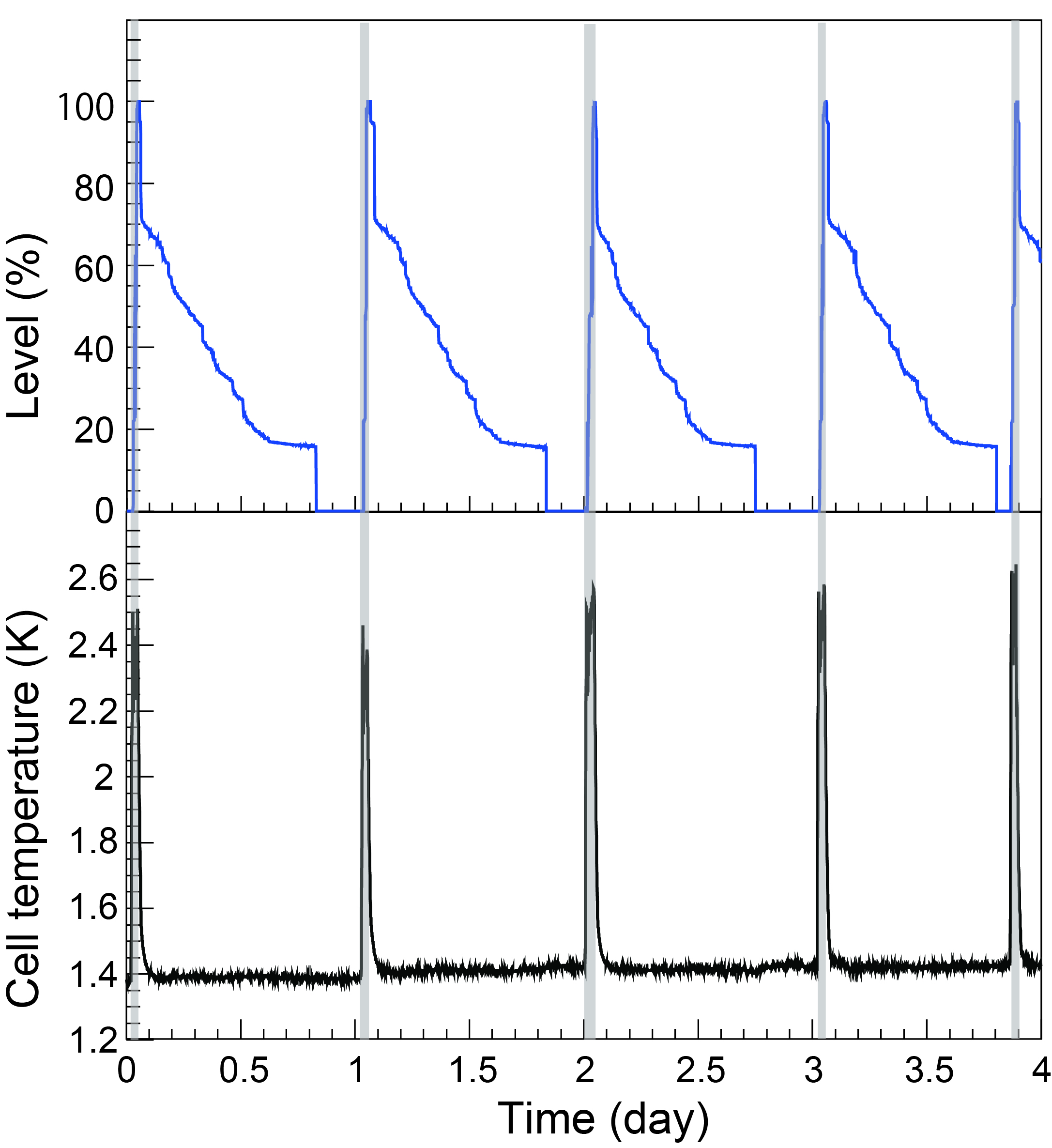 evaporator liquid level
refill 4He inside the evaporator
 (~ once a day)
heat load is evaluated by the reduction rate of the liquid 4He
cell temperature
Operation parameter
vacuum level		<10-4 Pa
temperature		1.4 K
heat load (1.4 K region)	0.21 W
4He consumption		30 l/day
density fluctuation ~ 0.0810(2) g/cm3
Stably operated in the beam time
13
Target image
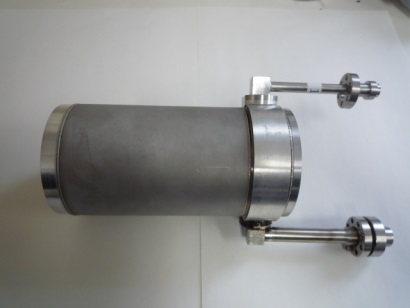 Target image can be checked with beam data
empty target data
reaction vertex : 
   beam and secondary particle tracks
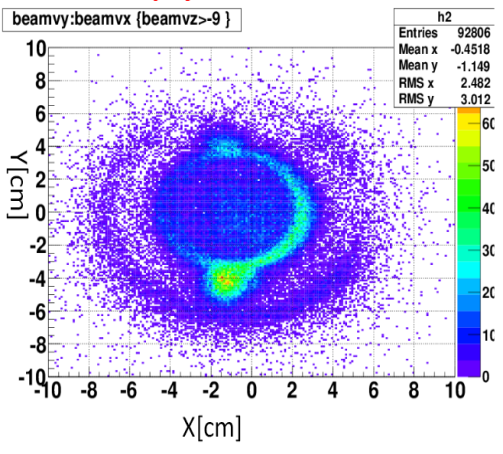 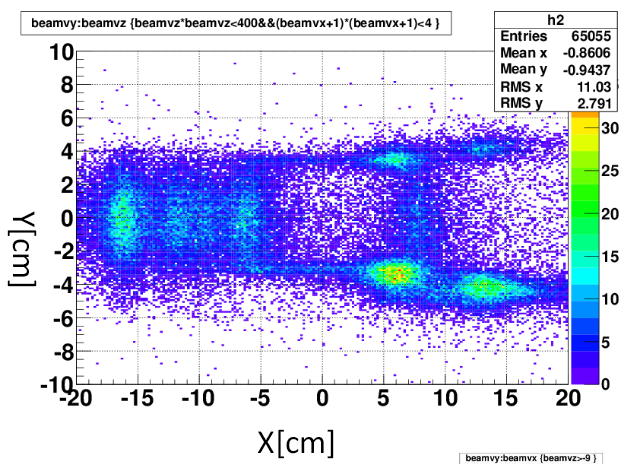 Y [cm]
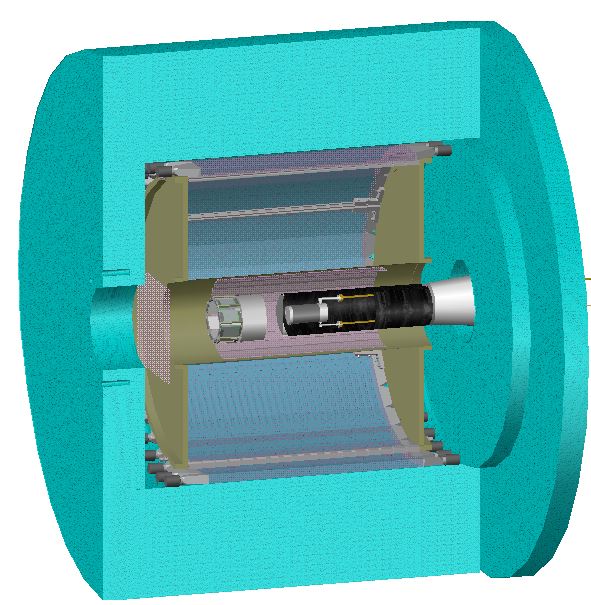 Y [cm]
p,p etc
Z [cm]
X [cm]
3He target data
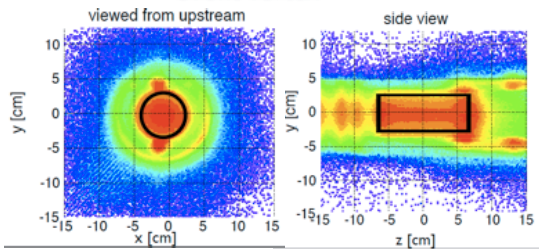 3He target data
K-
Y [cm]
Y [cm]
Y
Z [cm]
X [cm]
X
confirmed target cell is surely filled up with liquid.
14
Z
Summary
A liquid 3He target system was newly developed for J-PARC E15 and E17 experiments. 

All the experimental requirements were accomplished.  

Acceptable operational parameters for a long-term (e.g. ~1 month) experiment. 

Successfully operated in the J-PARC E15 experiment in May 2013
      1st physics paper was submitted to PLB  (arXiv[nucl-ex]1408.5637).
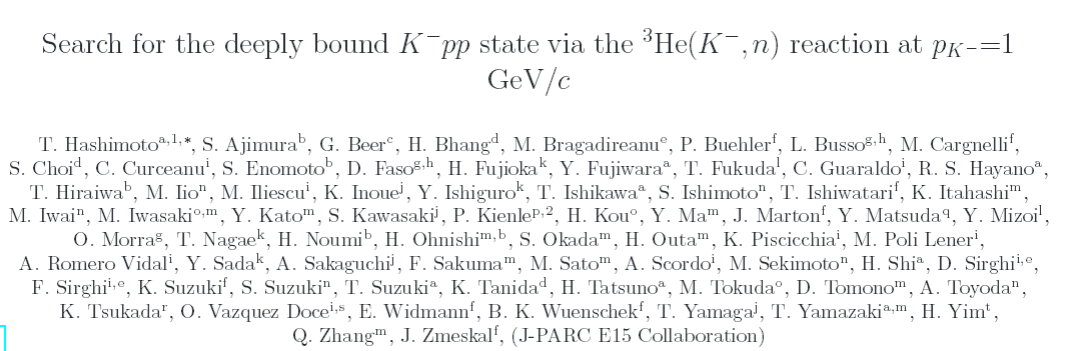 15
backup
16
J-PARC hadron facility
Japan Proton Accelerator Research Complex(J-PARC )
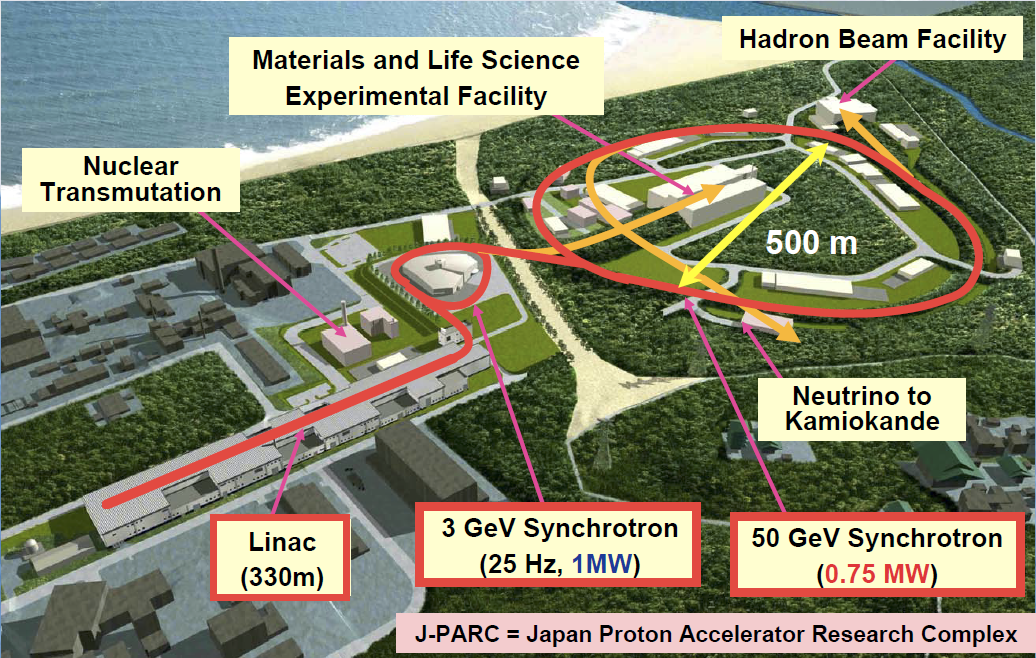 Tokai, Ibaraki
layout of hadron hall
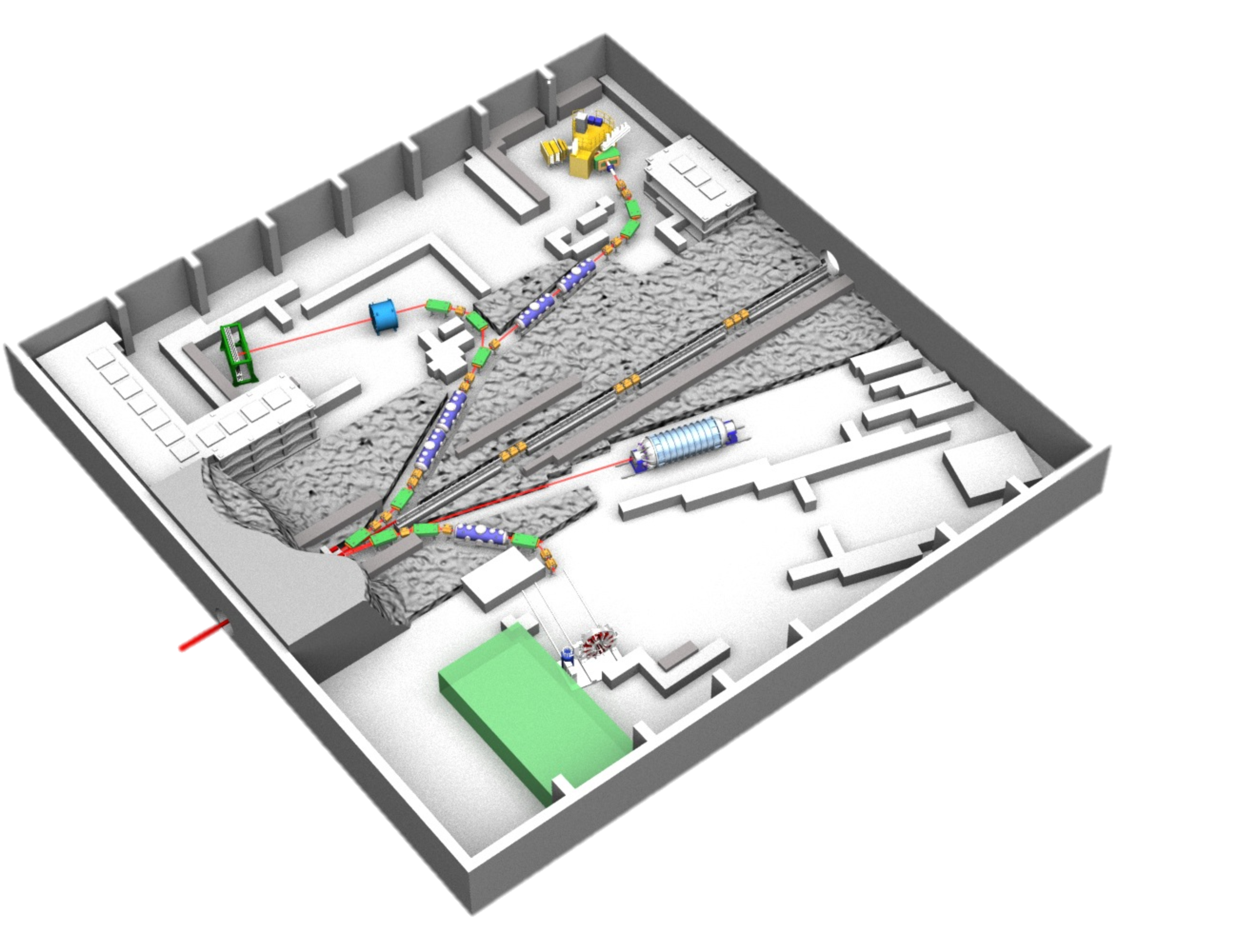 K1.8BR
T1 target (Au)
protons
 30 GeV, 30 Tppp (~24 kW) as of May 2013
17
Beryllium target cell
good X-yay transmittance @ 6 keV
pure Be
(T=0.3 mm)
Al ring (T=1mm)
Be cell
Indium seal
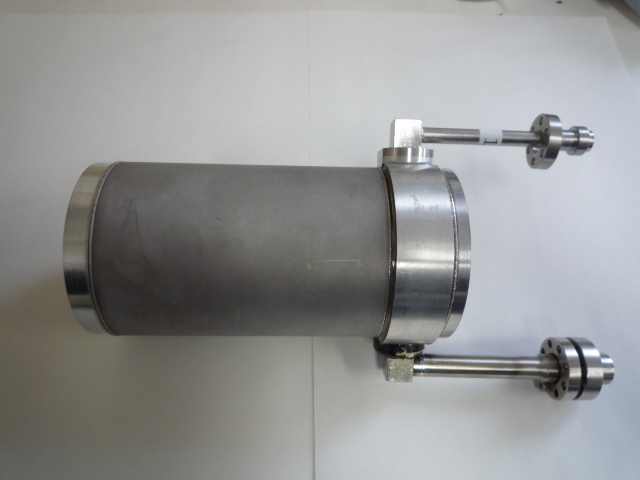 fabricated with EBW
K-
AlBeMet (trade name of Materion Brash )
composite of Be & Al (powder metallurgy)
Lower density (2.0 g/cm3) than Al
Higher Young modulus than Al
Easy to manufacture than Be
AlBeMet
3He - 4He heat exchanger
cool down 3He gas with 4He by heat contact
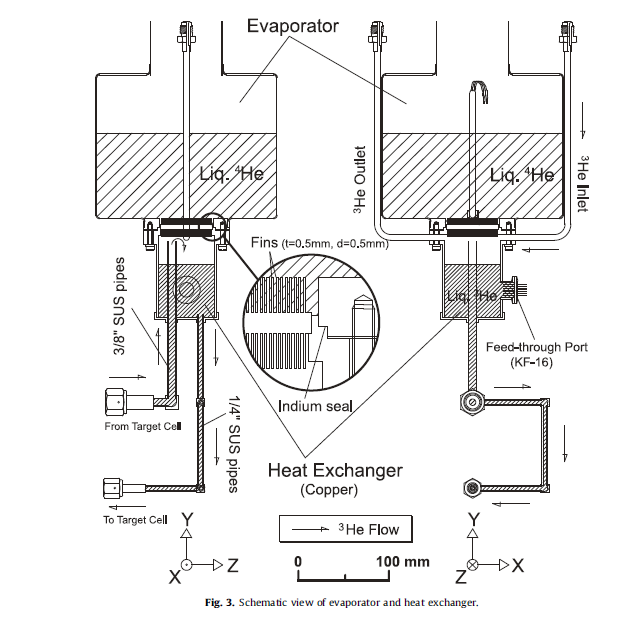 Fin structure (5mm pitch)
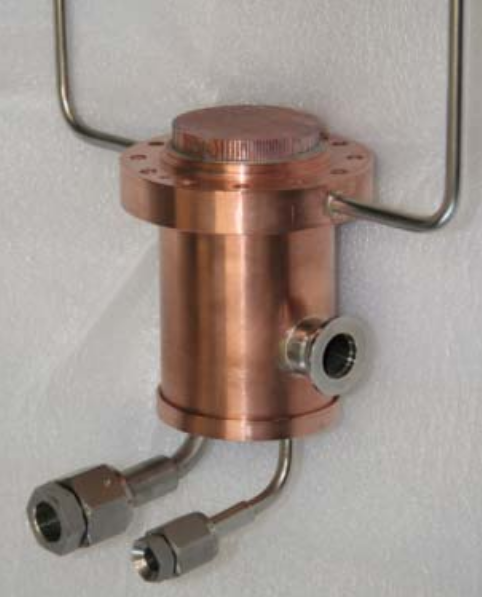 19
Side view
3He density
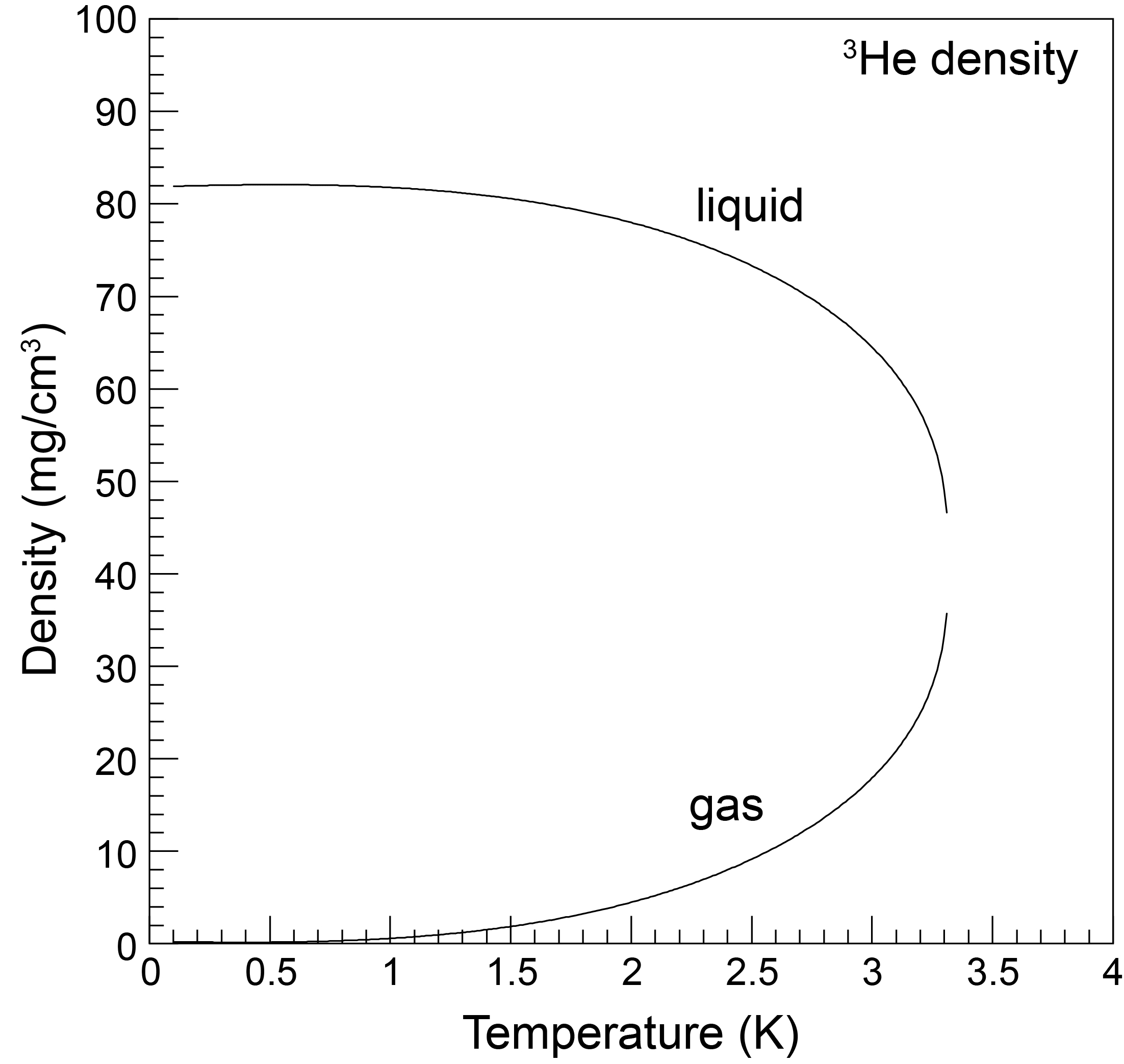 assembly of MICTRON cell
両面コロナ加工　Toray 20GP46
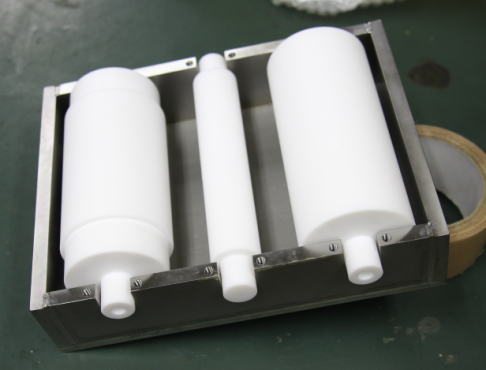 T=25 mm
接着剤（STYCAST1266）に浸した状態で手巻き　（４～５周）
巻き取り機
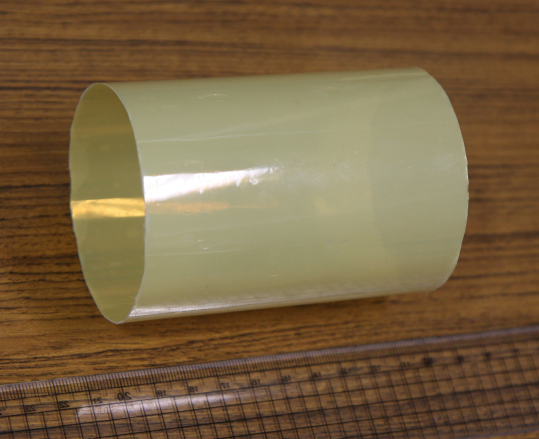 attach frame & pipe
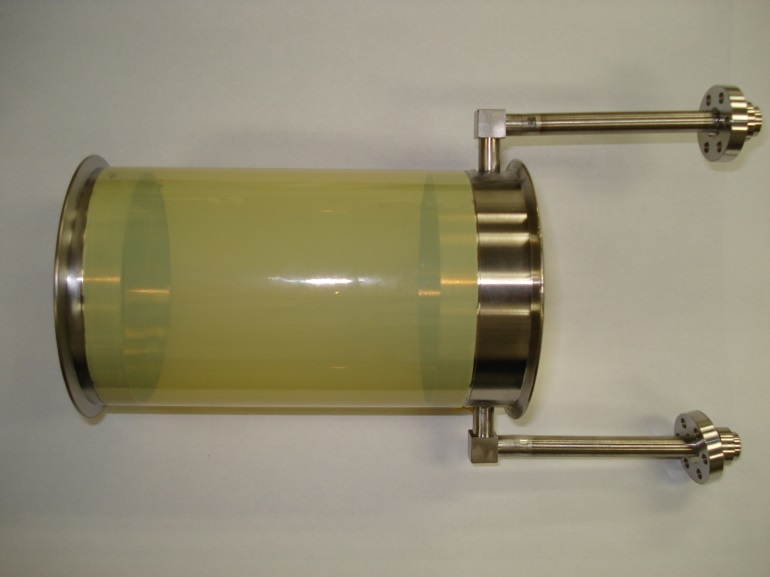 MICTRON成型後　（5巻き、Ｔ＝250～300mm）
Target cell R&D
Geometry 
 cylindrical (D=XX), L = 10 cm,  V= 500 cc   limited by 3He gas volume
material  
  liquid helium 3 density is low  (0.081 g/cm3 @1.3 K)
Mylar cell (T =0.3 mm)
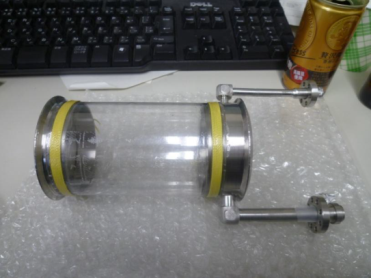 critical pressure :  > 2 atm   (>>   normal operation ~ 1 atm)
candidates
Transmission of X-rays
X-ray transmission test
Thickness VS Transmittance
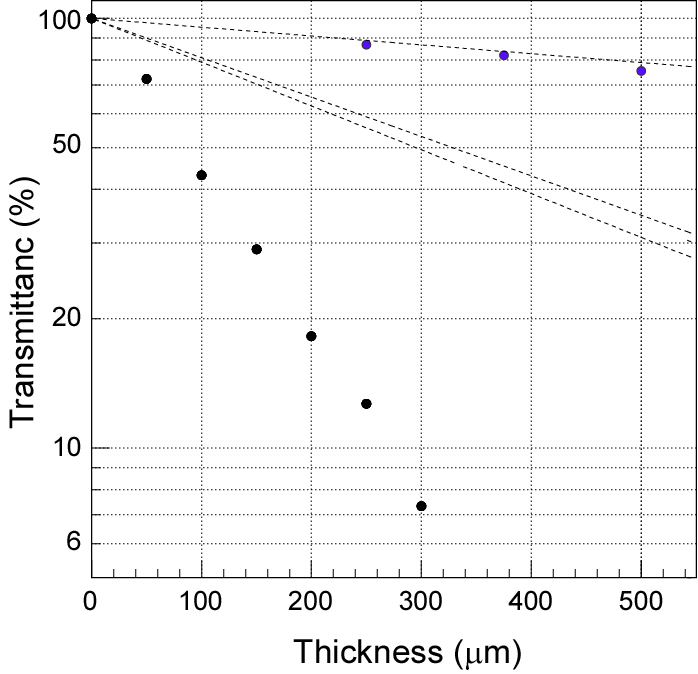 Be
55Fe
C12H10N2O2
X-ray spectrum by SDD  w/ 55Fe
PET
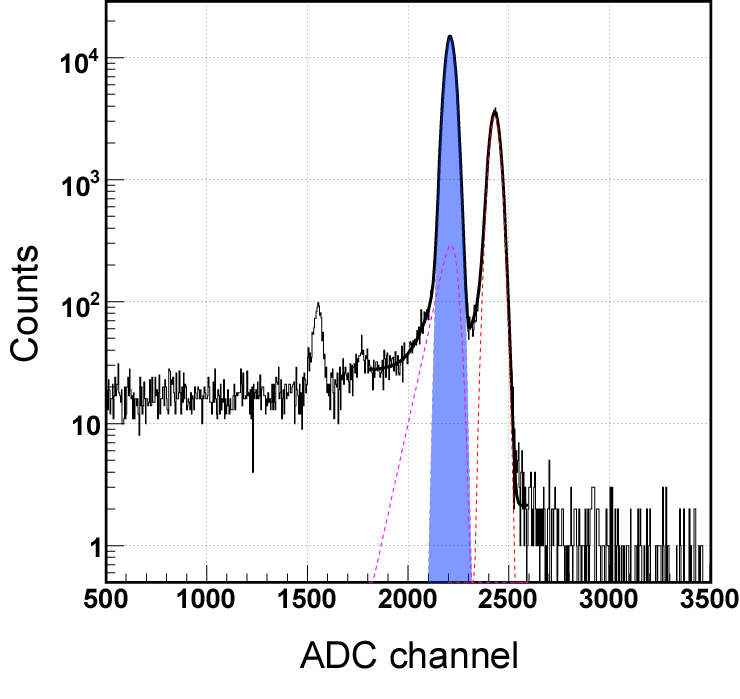 Mn Ka
MICTRON
very low transmittance with MICTRON
3He cryostat
Evaporator evacuation line
Cover the target with cylindrical detector system
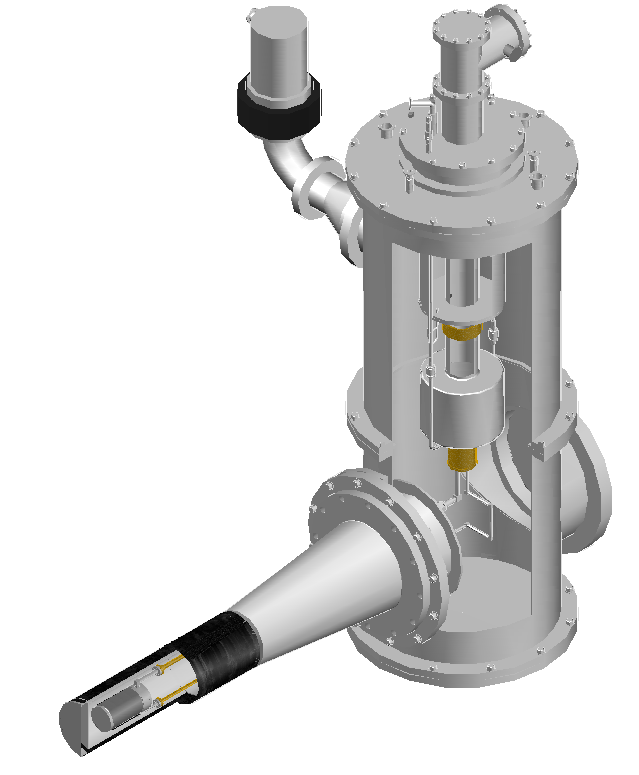 TMP
adopt L-shape cryostat. 
    Separate the target cell away (~1m) from the major cooling part
reduce amount of material around the target
Separator
 (4He, 4 K)
Density of liquid 3He  ~0.08 g/cm3
Evaporator
 (4He, 1.3 K)
3He cooling with decompressed 4He
Heat exchanger (3He, 1.3 K)
Boiling point of 3He (3.7 K at 1atm) 
   pumping 4He and cooling by latent heat of 4He
3He leak-tight
3He is extremely expensive!
       ( > 0.5 M yen / litter ) x (400 litter)
         > 2 oku yen
never loss during operation
Target cell
24
Liquid 4He target
KEK-PS E549/E570 4He target
NIM606(2009)233
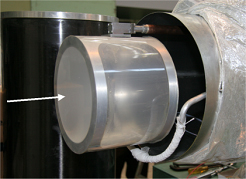 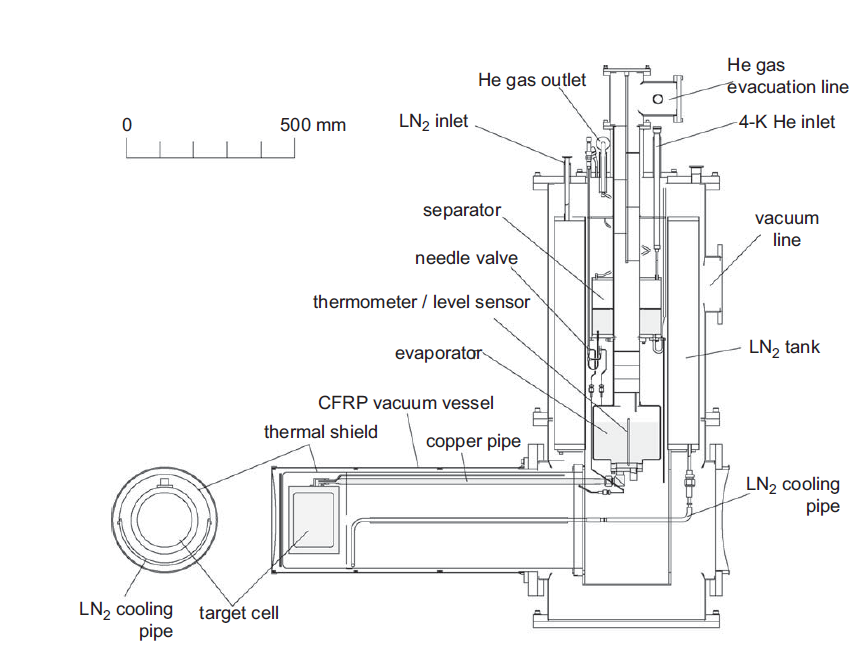 cryostat
　　　(side)
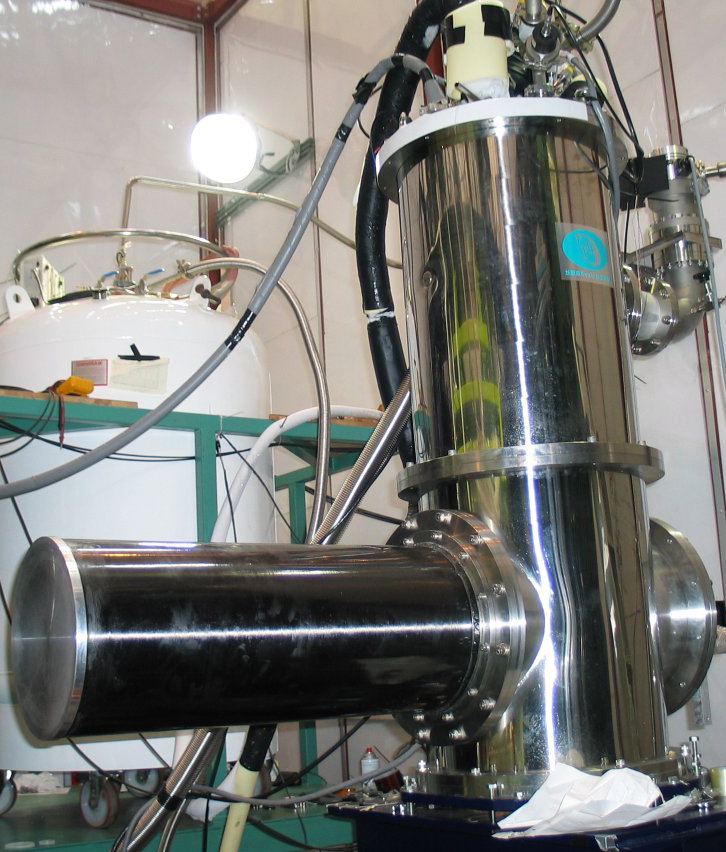 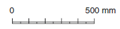 CFRP vacuum chamber (I)
n = 2             n = 4
Why CFRP (Carbon Fiber Reinforced Plastic)?
Buckling theory of cylindrical shell (Sauthwell formula)
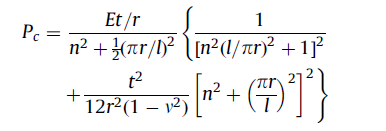 Pc : critical pressure
E :  Young modulus
n : node
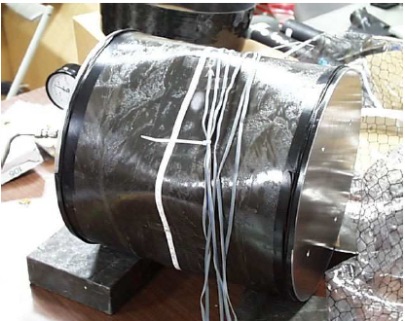 High Young’s modulus is favorable
   low –Z material is better to suppress multiple scattering
broken CFRP
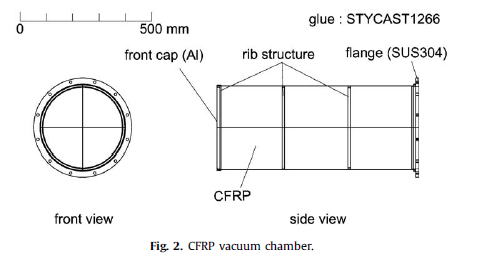 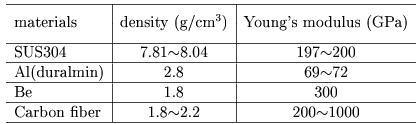 r
P
l
CFRP is the best choice.
(Beryllium is extremely expensive.)
26
CFRP vacuum chamber (II)
Photo : installed at K1.8BR
forming cylindrical shape
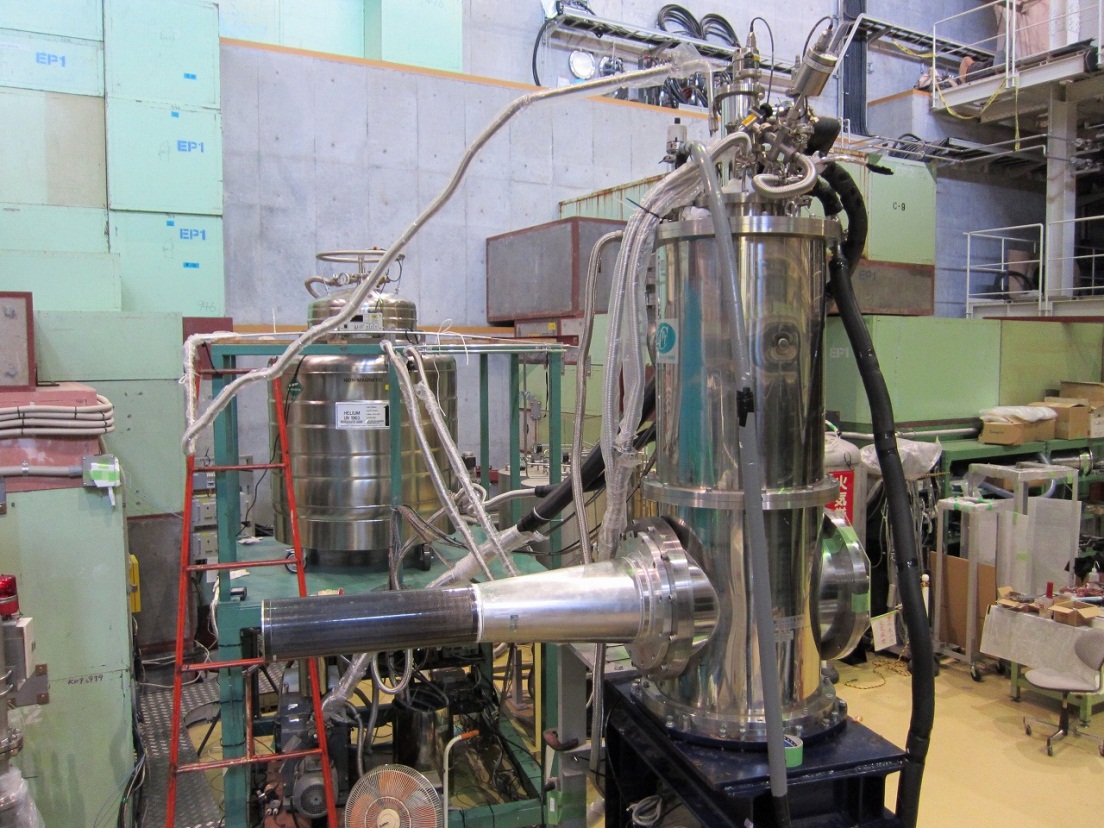 F-W(filament-winding)
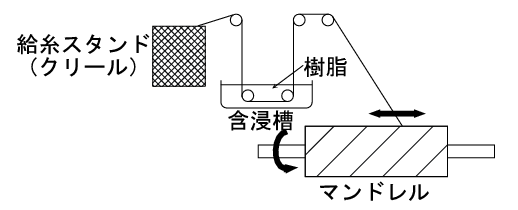  inadequate for thin shell
carbon fiber / plastic ratio is not high
prepreg type (sheet-type CFRP, Sankyo Manufacturing Co Ltd.)
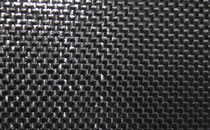 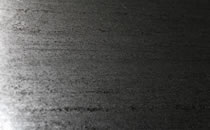 UD
cross
 Use this type
UD: align fibers in one direction
 attach on to a mold by changing fiber direction (0, 90 degree , 4 layers = 1 mm)
CFRP
Tapered vacuum chamber : not to interfere neutron acceptance
27
Pressure test of MICTRON cell
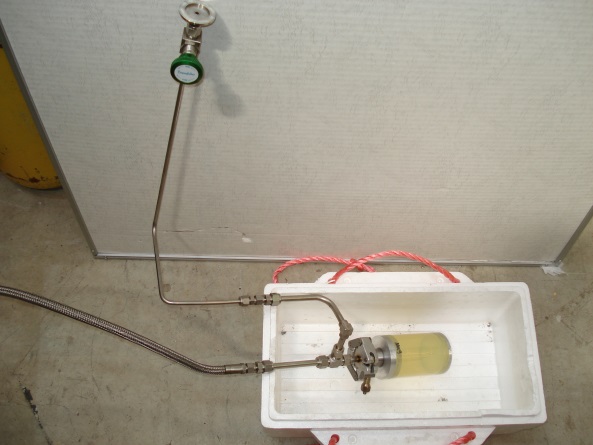 Pressurize cell with 4He in LN2
T = 250mm @ 77 K
P
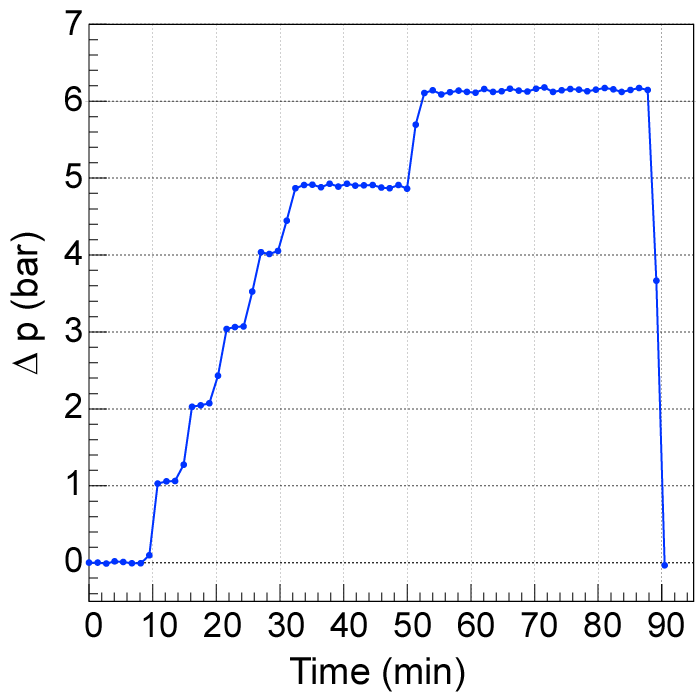 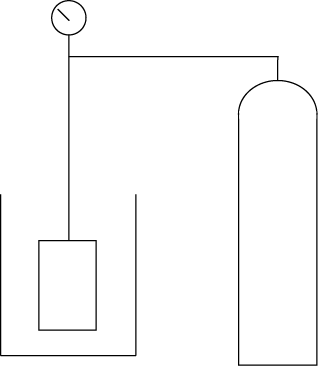 Dp = 6 bar
cell
4He gas
cylinder
LN2
T = 250mm (MICTRON 5 turn)　              dP > 6 bar
耐圧性能を確認
cf. T = 100 mm (MICTRON 2turn)　d P > 3 bar